Самооценка и везение
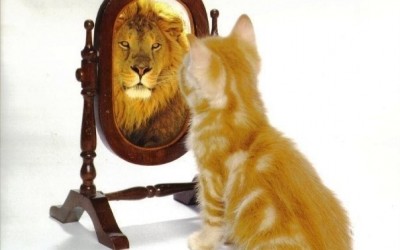 «Все победы начинаются с побед над самим собой»       Л. Леонов
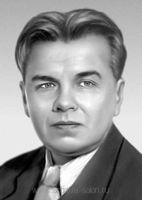 Неуверенный в себе человек
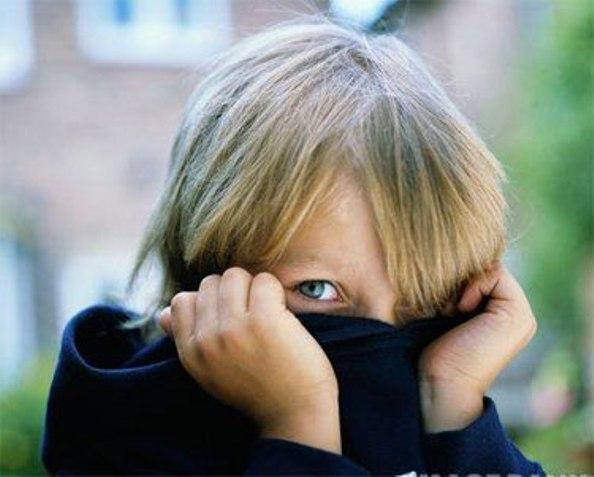 Не выдерживает прямого взгляда;
Голова опущена;
Спина сутулая;руки помещены перед собой;
Ноги несколько напряжены, переплетены между собой и плотно сжаты.
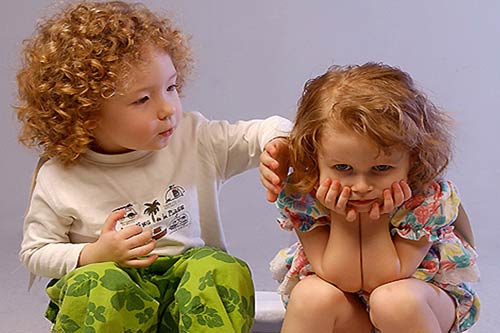 Уверенный в себе человек
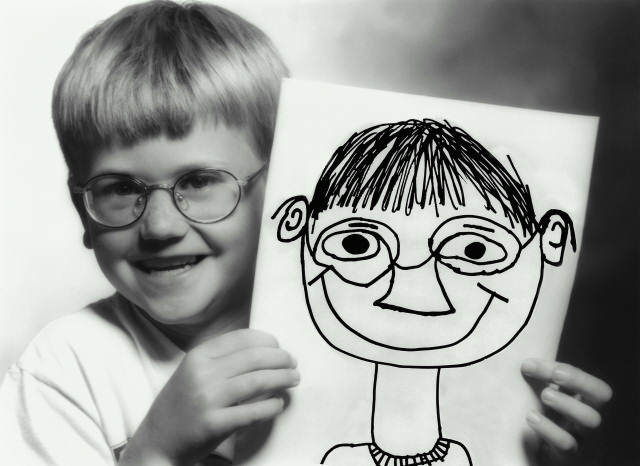 Смотрит окружающим в глаза ;
Голову держит прямо и даже чуть приподнимает подбородок;
Спина у него прямая, плечи развернуты;
Руки могут быть убраны за спину;
Ноги на ширине плеч и расслаблены.
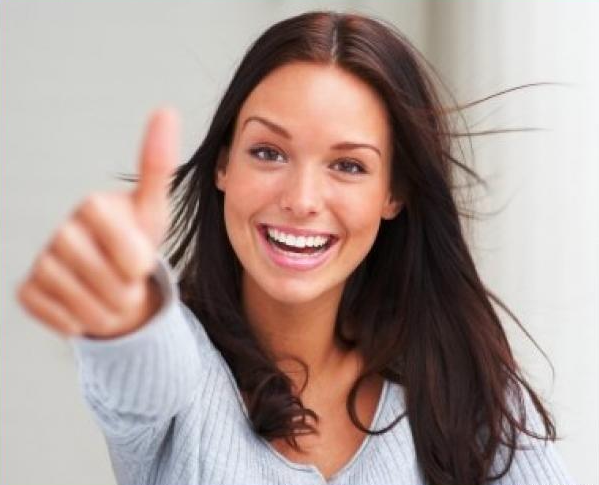 Самоуверенный человек
Стоит вполоборота;
Правое плечо слегка выставлено вперед;
Грудь колесом;
Голова высоко поднята;
Смотрит высокомерно, дерзко;
Руки на поясе, упор на левую ногу, правая выставлена вперед.
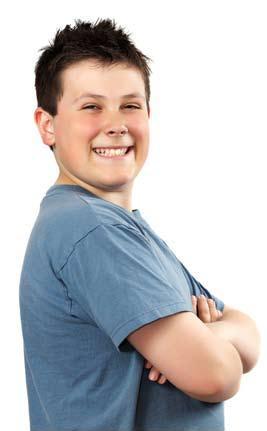 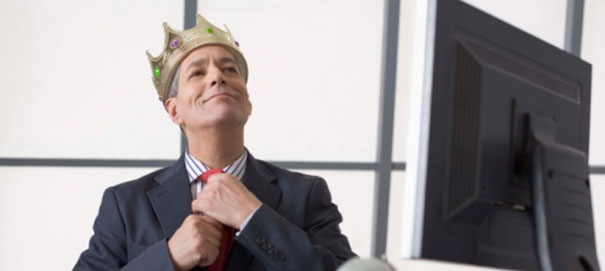 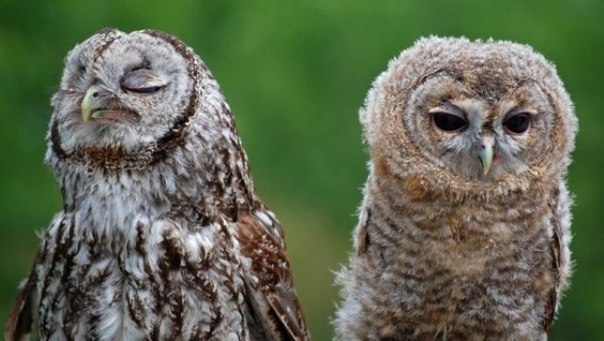 Какой  я ?
Тест «Вербальная диагностика самооценки личности»
Очень часто – 4 балла
Часто – 3 балла
Редко – 2 балла
Никогда – 0 баллов
1.  Мне хочется , чтобы мои друзья подбадривали меня.
2.  Я постоянно чувствую свою ответственность в учебе.
3.  Я беспокоюсь о своем будущем.
4.  Многие меня ненавидят.
5.  Я обладаю меньшей инициативой, чем другие.
6.  Я беспокоюсь за свое психическое состояние.
7.  Я боюсь выглядеть глупым.
8.  Внешний вид других куда лучше, чем мой.
9.  Я боюсь выступать с речью перед незнакомыми людьми.
10. Я часто допускаю ошибки.
11. Как жаль, что я не умею говорить с людьми как следует.
12. Как жаль, что мне не хватает уверенности в себе.
13. Мне бы хотелось , чтобы мои действия одобрялись другими чаще.
14. Я слишком скромен.
15. Моя жизнь бесполезна. Многие неправильного обо мне мнения.
16. Мне не с кем поделиться своими мыслями.
17. Люди ждут от меня очень многого.
18. Люди не особо интересуются моими достижениями.
19. Я слегка смущаюсь.
20. Я чувствую, что многие люди не понимают меня.
21. Я не чувствую себя в безопасности.
22. Я часто волнуюсь понапрасну.
23. Я чувствую себя неловко, когда вхожу в комнату, где уже сидят люди.
24. Я чувствую себя скованным.
25. Я чувствую, что люди говорят обо мне за моей спиной.
26. Я уверен, что люди почти все принимают легче, чем я.
27. Мне кажется, что со мной должна случиться какая-нибудь неприятность.
28. Меня волнует как люди относятся ко мне.
29. Как жаль, что я необщителен.
30. В спорах я выказываюсь только тогда, когда уверен в своей правоте.
31. Я думаю о том, чего ждут от меня одноклассники.
Подсчет  баллов
0-25 баллов
Высокий уровень самооценки, при котором  человек, как правило, уверен в себе, правильно реагирует на замечания других и редко сомневается в необходимости своих действий.
26-45 баллов
Средний уровень самооценки, человек редко страдает комплексом неполноценности, лишь время от времени старается подстроиться под мнение других людей.
46-128 баллов
Уровень самооценки низкий, человек болезненно переносит критические замечания , не уверен в себе.
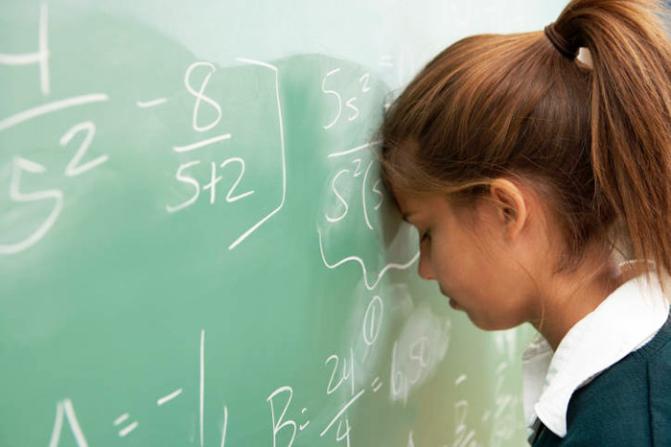 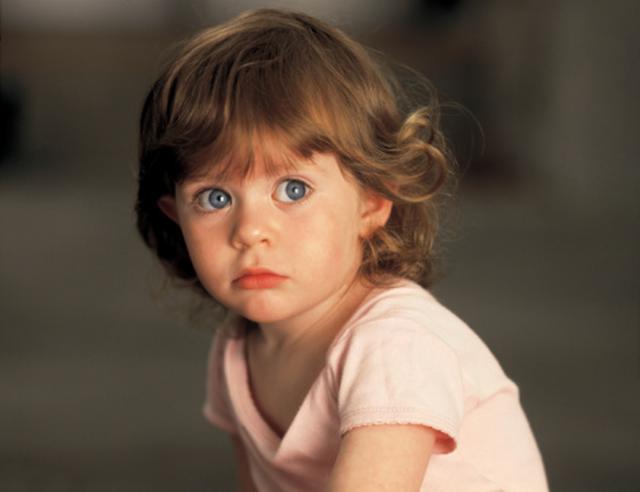